Unified Security Systems – Unlock Value & Advantages in 4 Steps
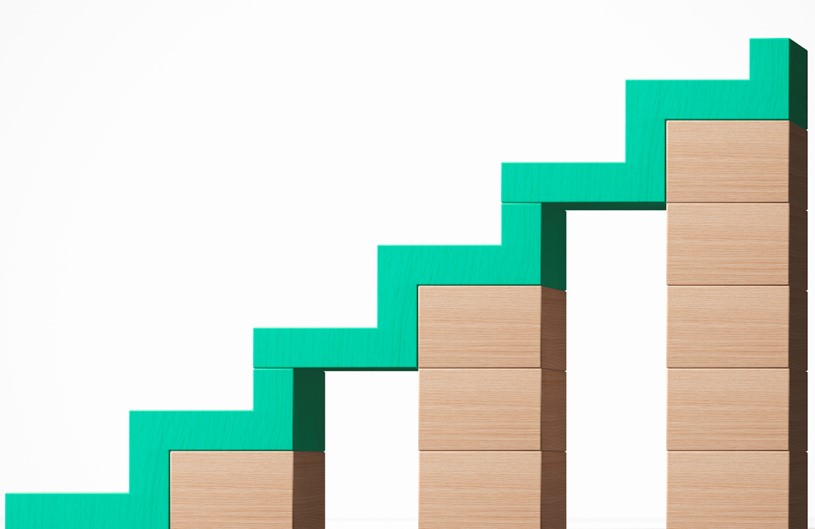 #4
True Unification Delivers Much More Than Security
#3Optimize Data Capture
#2Current system designed to evolve?
#1Recognize the right time